OGC Spatial Standards for Smart CitiestoUrban Planning DWG
92nd OGC Technical Committee
Calgary Canada
George Percivall
15 September 2014
Copyright © 2014 Open Geospatial Consortium
Smart Cities are rich in “where” information
As of 2008:
More than half of the world population lives in cities
Mobile access to the Internet exceeded fixed access 
Devices connected to Internet exceeds people
Townsend, Smart Cities, 2013
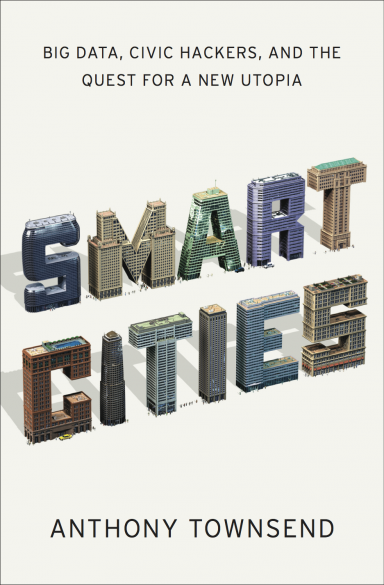 © 2014 Open Geospatial Consortium
2
Unifying Themes
Smart Cities are high-density generators of  innovation and information 
Location information is a major enabler of Smart Cities
Open standards are needed for interoperability
Spatial Architecture for Smart Cities valuable
© 2014 Open Geospatial Consortium
3
Location Services for Smart Cities
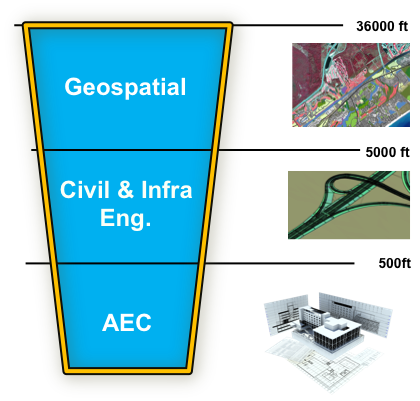 Citizen Services 
Location-aware municipal services using open data and standards 
Energy and Utilities management 
Smart Energy
Smart Water Management
Disaster and Emergency Response
Common Operational Picture
Urban Maps 
3D City Models 
Indoor Venue Maps 
Interoperability with BIM
Sensor Webs 
Situational awareness from fusion of sensor observations
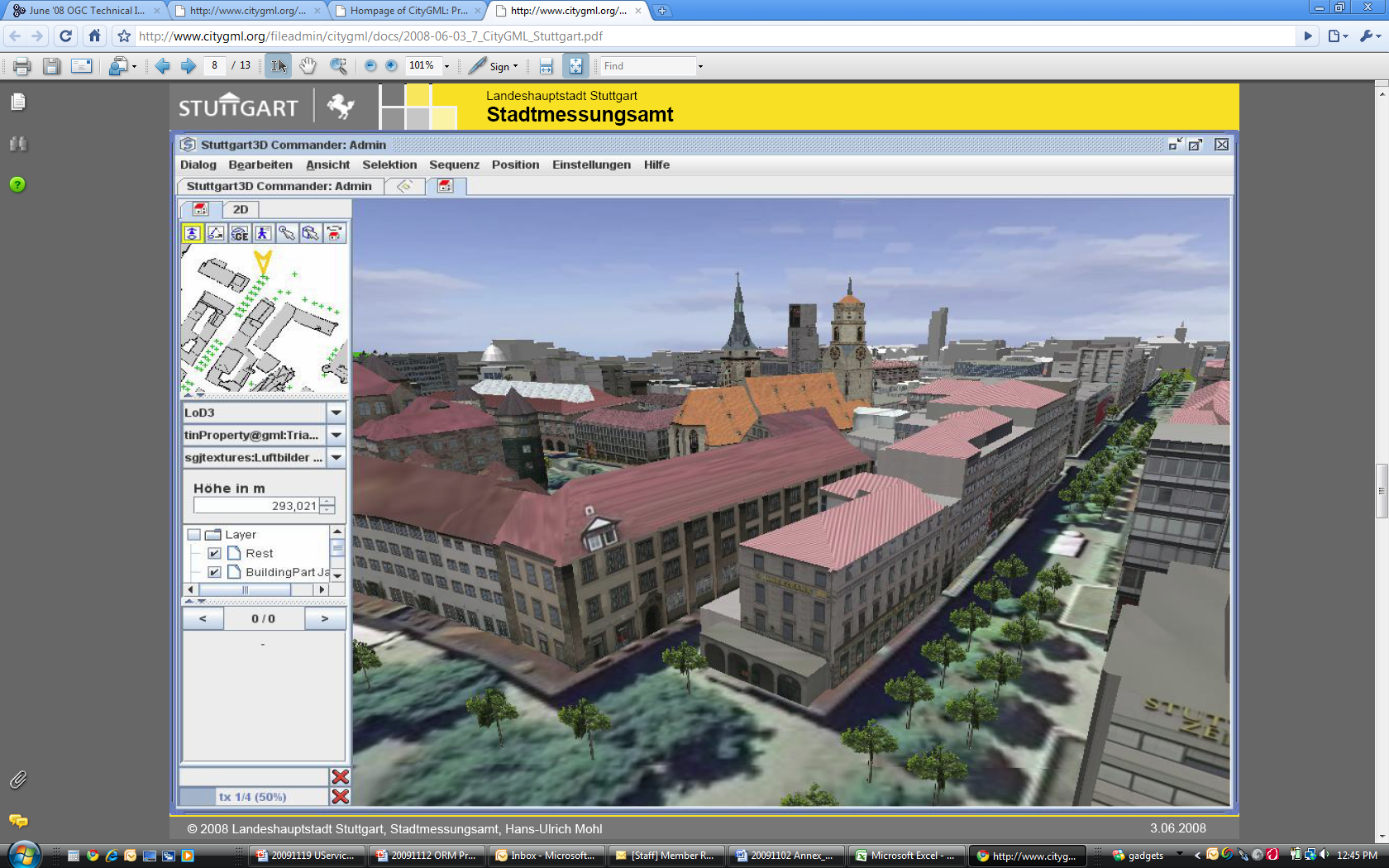 Source; Thomas Kolbe, Berlin TU
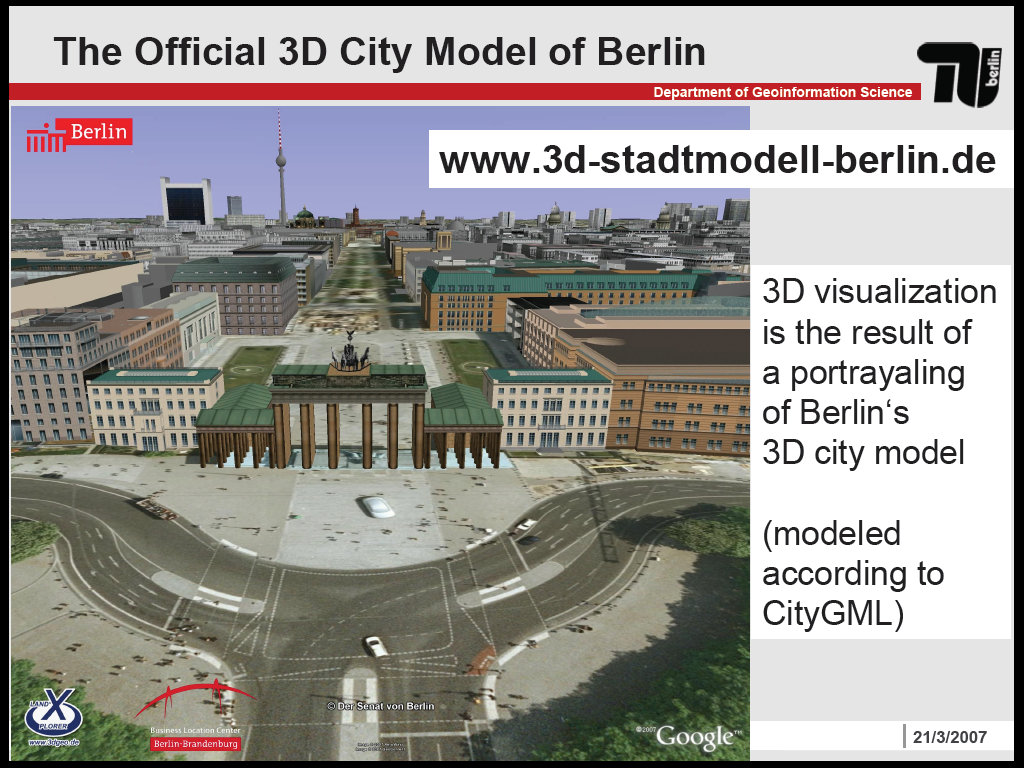 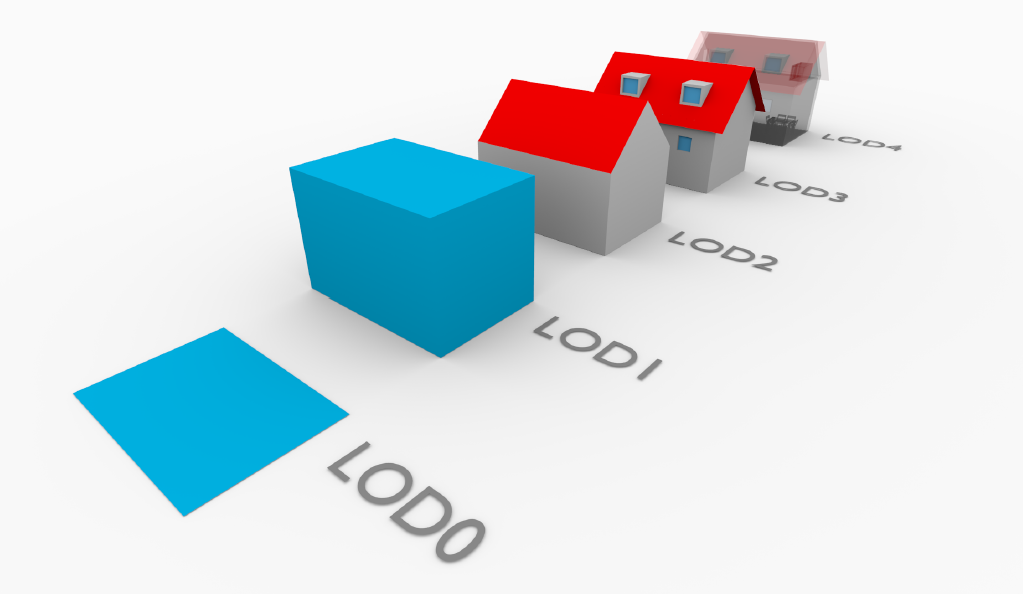 CityGML
Levels of Detail
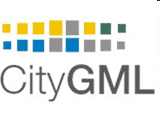 Diagram: 
Filip Biljecki, 
TU Delft
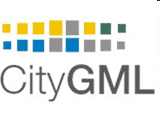 Tourism
Navigation
CityGML: A data integration platform
Environm.Protection
Cadastre     & Mapping
Architect. +    Urban planning
Real Estate              Management
CityGML
Trainingsimulators
Urban FM
[Speaker Notes: CityGML often seen as a format for 3D building/city data, but developed to integrate data. That’s what it really is. 

CityGML developed for this purpose. This si really aligned with bringing data together in smart cities.]
Integrated Outdoor / Indoor Information
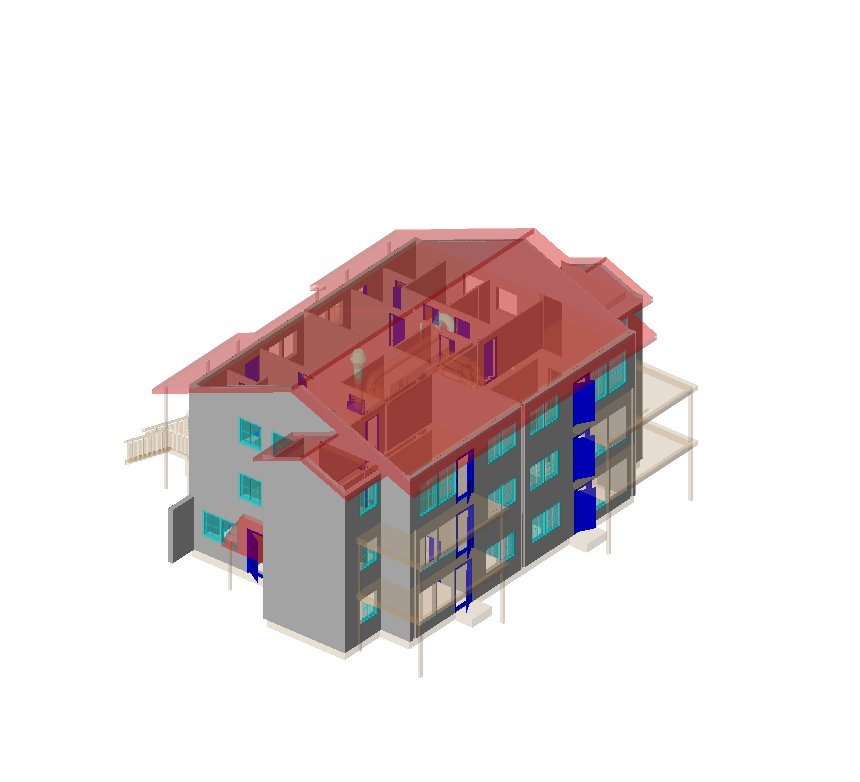 OGC IndoorGML
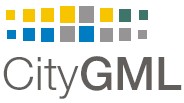 © 2014 Open Geospatial Consortium
IndoorGML - from structured data to applications
Indoor LBS
Cruise Ship
IndoorGML
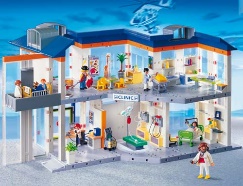 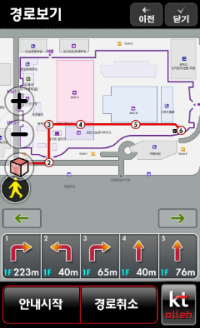 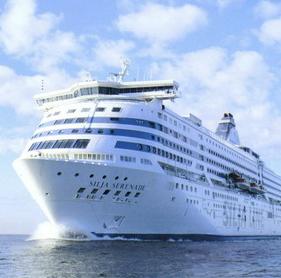 - Cellular Space Model
- Indoor Network
- Multi-Layered Space Model
Hospital
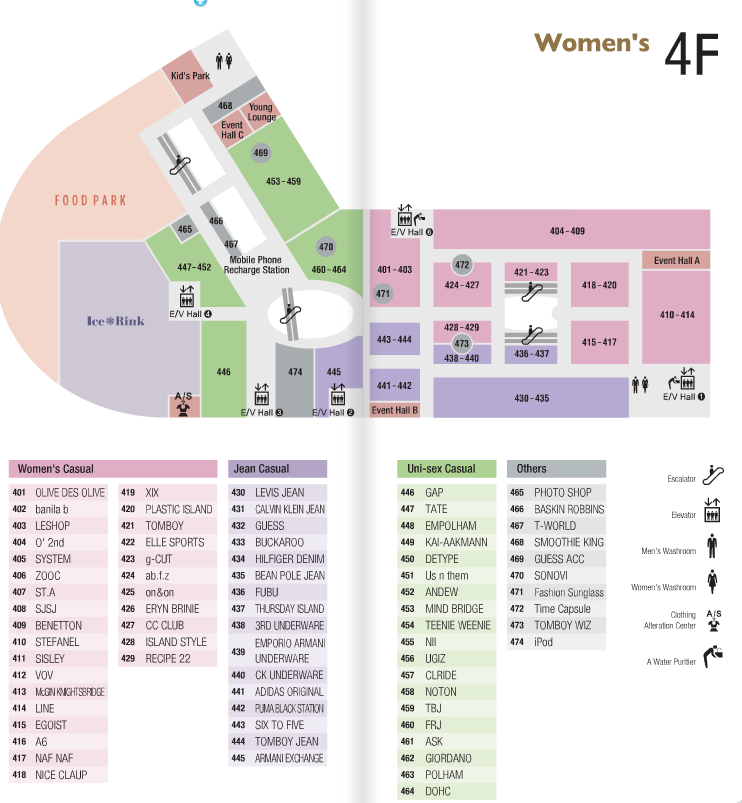 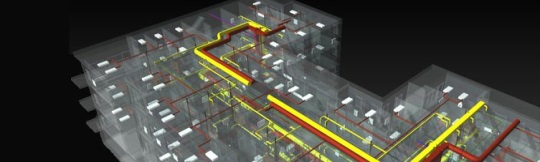 IFC
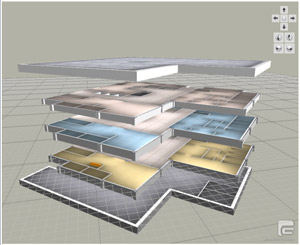 Indoor mCommerce
KML
Application
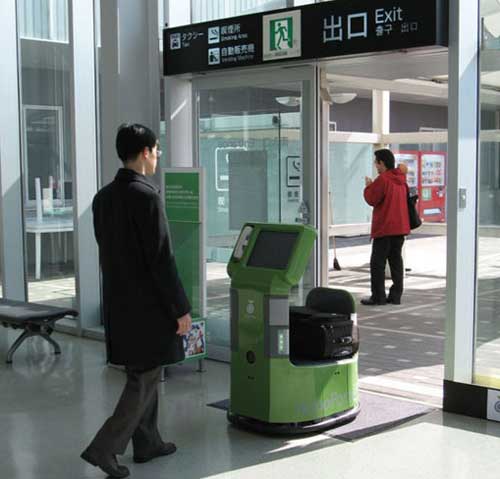 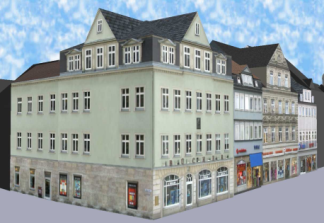 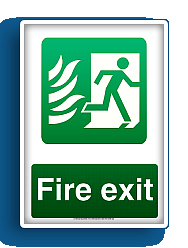 CityGML
Services for handicapped persons
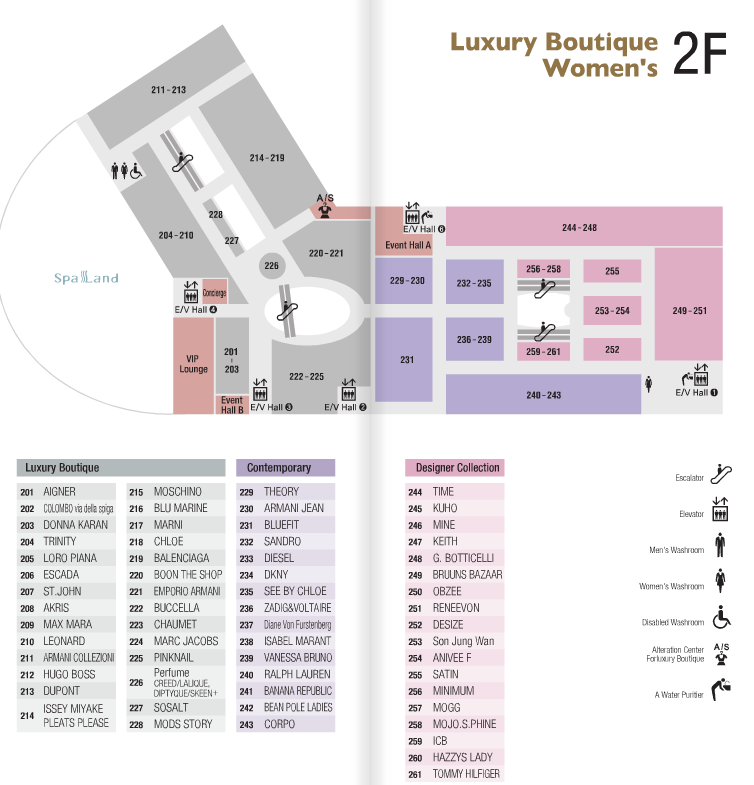 Emergency Control
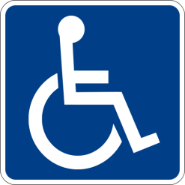 2D Indoor Floor Plan
Indoor Robot
Temperature: 29 C 
Humidity: 29%
Windspeed: 11 km/h
CO: 0.23 ppm
NO: 0.22 ppm
Temperature: 29 C 
Humidity: 29%
Windspeed: 11 km/h
CO: 0.23 ppm
NO: 0.22 ppm
Temperature: 29 C 
Humidity: 29%
Windspeed: 11 km/h
CO: 0.23 ppm
NO: 0.22 ppm
Temperature: 29 C 
Humidity: 29%
Windspeed: 11 km/h
CO: 0.23 ppm
NO: 0.22 ppm
Temperature: 29 C 
Humidity: 29%
Windspeed: 11 km/h
CO: 0.23 ppm
NO: 0.22 ppm
Temperature: 29 C 
Humidity: 29%
Windspeed: 11 km/h
CO: 0.23 ppm
NO: 0.22 ppm
Temperature: 29 C 
Humidity: 29%
Windspeed: 11 km/h
CO: 0.23 ppm
NO: 0.22 ppm
Temperature: 29 C 
Humidity: 29%
Windspeed: 11 km/h
CO: 0.23 ppm
NO: 0.22 ppm
Temperature: 29 C 
Humidity: 29%
Windspeed: 11 km/h
CO: 0.23 ppm
NO: 0.22 ppm
Temperature: 29 C 
Humidity: 29%
Windspeed: 11 km/h
CO: 0.23 ppm
NO: 0.22 ppm
Temperature: 29 C 
Humidity: 29%
Windspeed: 11 km/h
CO: 0.23 ppm
NO: 0.22 ppm
Temperature: 29 C 
Humidity: 29%
Windspeed: 11 km/h
CO: 0.23 ppm
NO: 0.22 ppm
Emergence of the Internet of Things
Graphic from Dr. Steve Liang
Associate Professor / AITF-Microsoft Industry ChairOGC SensorThings SWG Chair
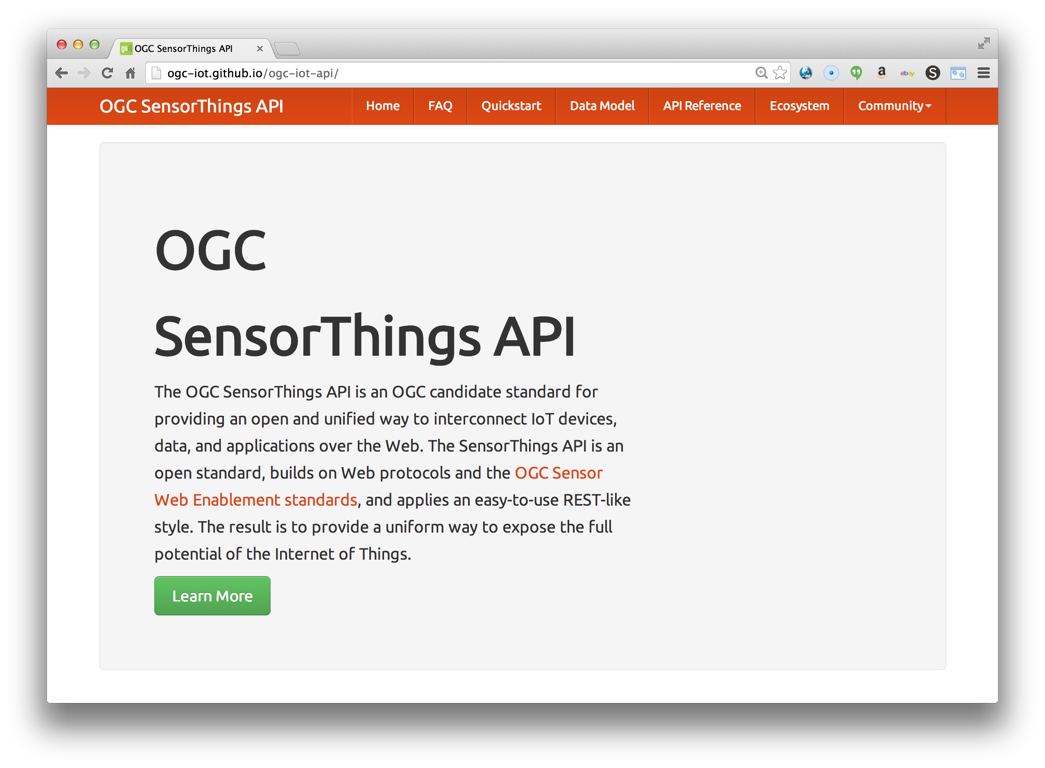 OGC SensorThings API
Based on OGC Sensor Web Enablement
Efficient REST-like API and JSON encoding
Support standard-based location encodings
   indoor/outdoor, mobile/stationary
Linked Data ready (JSON-LD)
Pub-Sub ready (MQTT)
First multi-vendor Augmented Reality Open Interoperability Demonstration
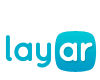 >50 Millionusers
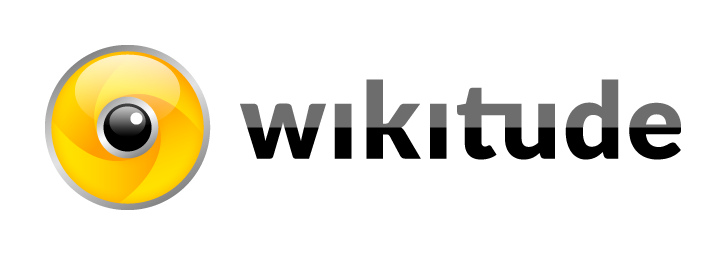 =
+
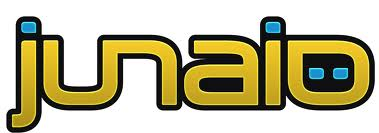 +
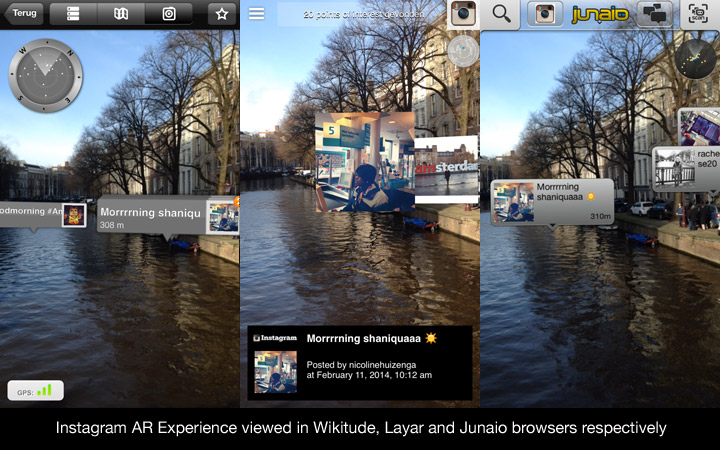 AR content encoded in OGC ARML 2.0 draft standard

Organized by AR Standards
Community
 
Demonstrated at Mobile World Congress 2014
http://www.opengeospatial.org/pressroom/pressreleases/1967
http://www.wired.com/beyond_the_beyond/2014/02/augmented-reality-interoperability-demo/
© 2014 Open Geospatial Consortium
13
National/regional geospatial standards profile
Smart service 1
Smart service 2
Domain specific model 1
Domain specific model 2
Future extension
Specifications (►QIE)
National/City Data Model
ISO/BSI
OGC
INSPIRE
IHO/ICAO/WMO/....
Network Model
ISO 19152 - LADM
S-57/ S-100
CityGML
Buildings
ISO 19156 – O&M
AIXM 5.1
SWE Common
Addresses
BIM
PAS Smart Cities
GML Coverages
........
ISO 19103
ISO 19107
ISO 19108
ISO 19111
ISO 19115
ISO 19123
ISO 19136/19139
XML
Spatial Architecture for Smart Cities
Integration of Geo-information, Sensor Webs, Built Environment using open standards
Interoperability of independent software implementations in an open framework 
Market opportunities through innovations in open standards
Vendor-neutral best practice reusable in any Smart City
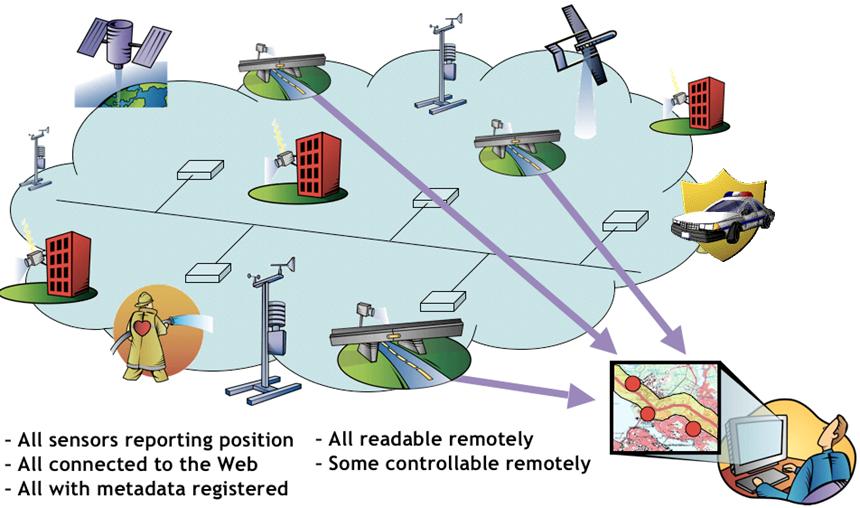 OGC Sensor Web Enablement
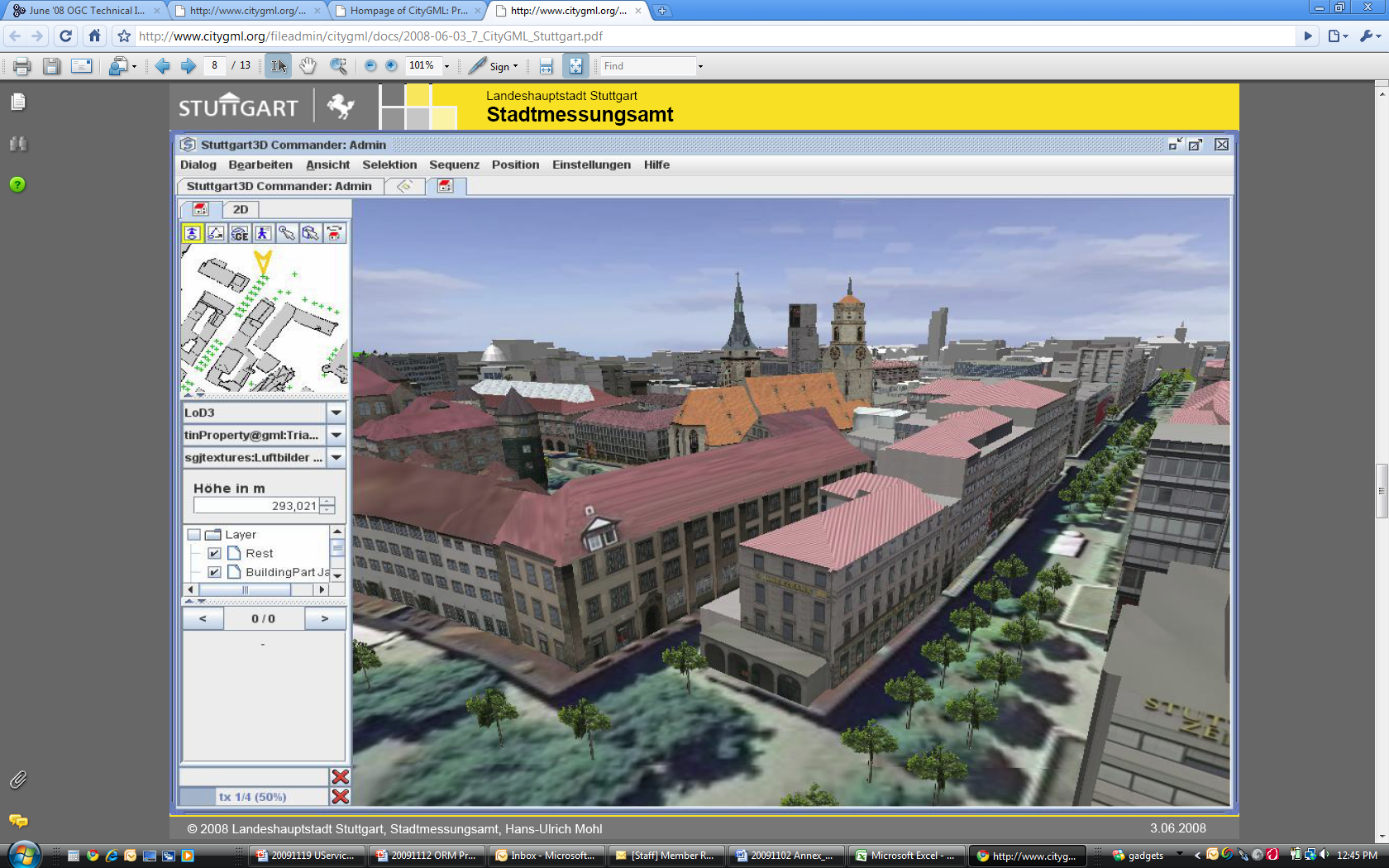 Contact: George Percivall (gpercivall@opengeospatial.org)
CityGML graphic source; Thomas Kolbe, Berlin TU
© 2014 Open Geospatial Consortium
Smart Cities are More Engaged Cities
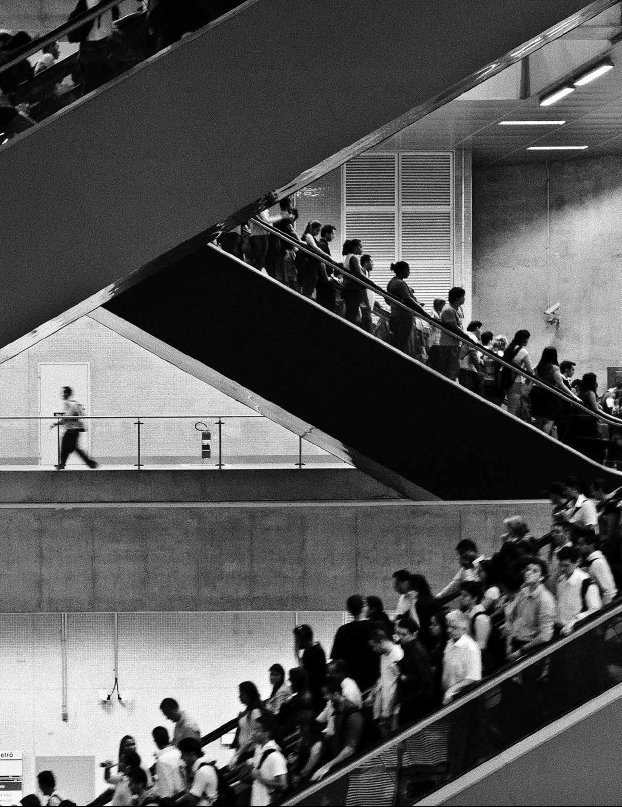 Command and control is a common theme in smart cities 
Control of devices is a technological question, control of societies is political 
A Smart City is one that makes better choices

“Bringing Jane Jacobs into the 21st Century” Alexandros Washburn in Dawn of the New City
Escalators in São Paulo, courtesy of Flickr user Leo Eloy in  
Dawn of the Smart City, Wilson Center, 2014
© 2014 Open Geospatial Consortium
16
Is human mobility tracking a good idea?
Tracking is effective:
“93% predictability in user mobility”
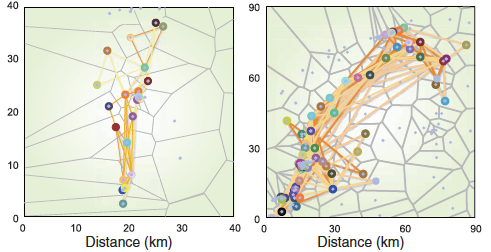 Limits of Predictability in Human Mobility” C. Song et al. Science 327, 1018 (2010);
Balance of Issues 
Immense social and monetary value in this technology
Potential for government malfeasance and corporate abuse
“Is human mobility tracking a good idea?”, 
Daniel Soper, Communications of the ACM, 
V.55 Issue 4, April 2012
© 2014 Open Geospatial Consortium
17
[Speaker Notes: "On the one hand, concerned citizens and privacy advocates recognize the immense potential for government malfeasance and corporate abuse of this technology…

....On the other hand, many scientists, corporations, and individual consumers see immense social and monetary value in this technology.

- “Is human mobility tracking a good idea?”, Daniel Soper, Communications of the ACM, V.55 Issue 4, April 2012]
Technologies can make cities smarter
ECONOMIC: 
Better spatial organization through new forms of production
CIVIC: 
Better spatial organization through better participation tools:
POLITICAL: 
Better spatial organization with better governance/leadership tools
THEORETICAL: 
New boundaries for a new ‘polis’
	São Paulo: The Search for a Spatially Smarter City
Phillip Yang, President URBEM
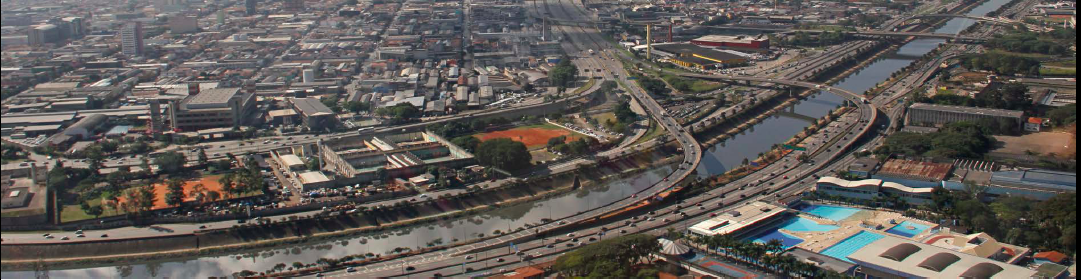 © 2014 Open Geospatial Consortium
18
How to get involved in OGC Smart Cities
Location Powers: Smart Cities Summit
Tokyo, December 2014
With OGC Meetings

OGC Testbed 11 
Urban Resilience and Climate Resilience themes
Call for Participation October 2014
Kickoff January 2015

OGC Smart City Pilot
Reusable framework for cities
Deployed in multiple cities in 2015
© 2014 Open Geospatial Consortium
19
TB11: Urban Resilience for Smart Cities
Monitoring and response to impacts on Infrastructure –  IoT Sensors
Real-time video monitoring from Geocoded CCTVs
Social media for public safety information collection, analysis, response
Security on the networks (sensors and infrastructure) 
Use of 
Open GeoSMS 
GeoPackage
Publish and subscribe
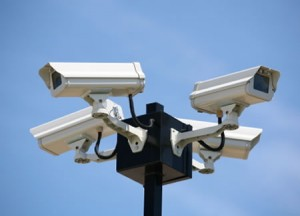 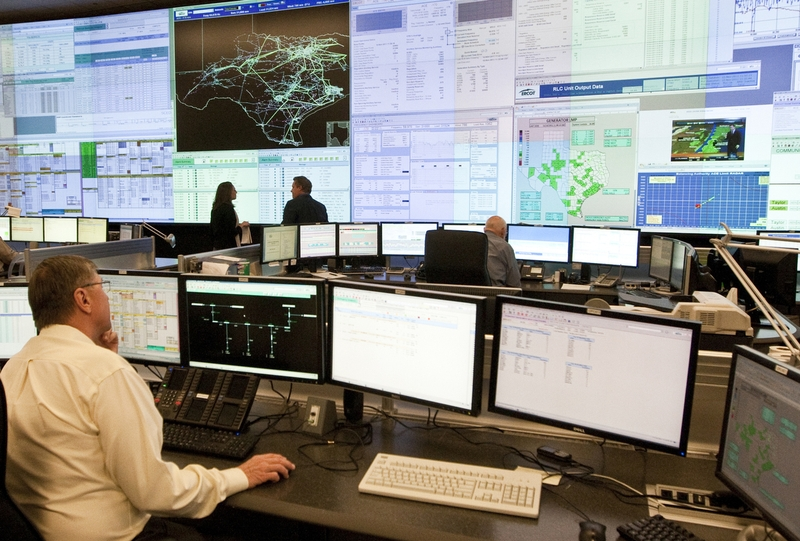 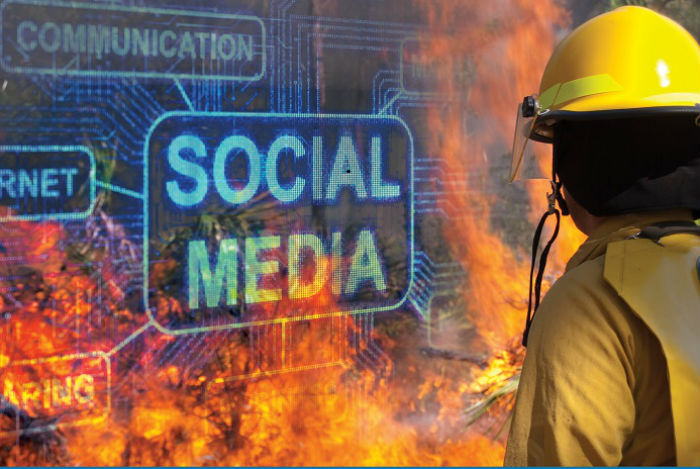 Copyright © 2014 Open Geospatial Consortium
OGC Liaisons for Smart City Standards
NIST Global City Teams Challenge

European Innovation Partnership (EIP) on Smart Cities and Communities

Smart Cities Council

Int'l Society of City and Regional Planners - ISOCARP
Copyright © 2014 Open Geospatial Consortium
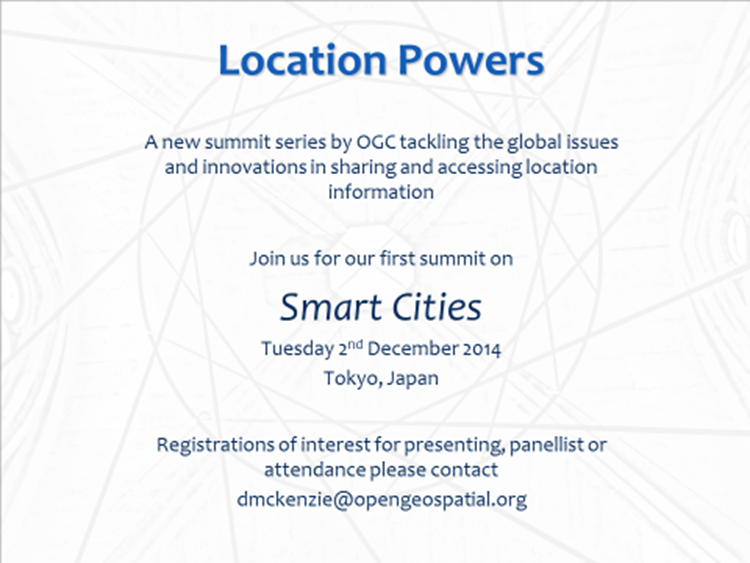 Location Powers
A new summit series by OGC tackling the global issues and innovations in sharing and accessing location information 

Join us for our first summit on
Smart Cities 
Tuesday 2nd December 2014
Tokyo, Japan

Registrations of interest for presenting, panellist or attendance please contact 
dmckenzie@opengeospatial.org
[Speaker Notes: The first in a new summit series being offered by OGC. The Location Powers Summits are about tackling the major issues and innovations in the location technology world and looking at how we collaborate to realise the full potential of using location information.  This first summit will be held as part of the final OGC Technical Committee meetings in Tokyo and will focus on the location information technology standards needed to help build and realise a ‘Smart City’. To register interest in attending or participating as a presentor or panellist please contact OGC’s head of Communications Denise McKenzie at dmckenzie@opengeospatial.org. Further details of the summit and will be announced in the next month.]